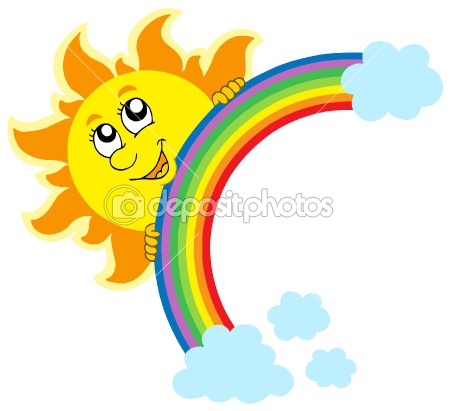 АДАПТАЦИЯ ДЕТЕЙ РАННЕГО ВОЗРАСТА
ГБДОУ д/с №73
« Недостаточно внимательное отношение к возрасту первого детства отражается губительно на всей жизни человека…» 
В.М. Бехтерев
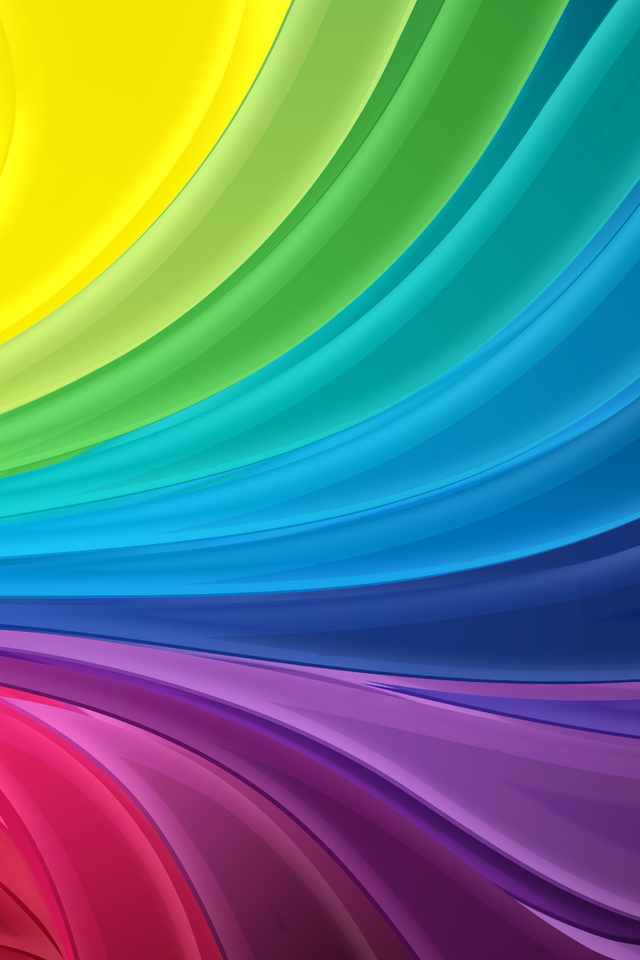 Участники процесса адаптации
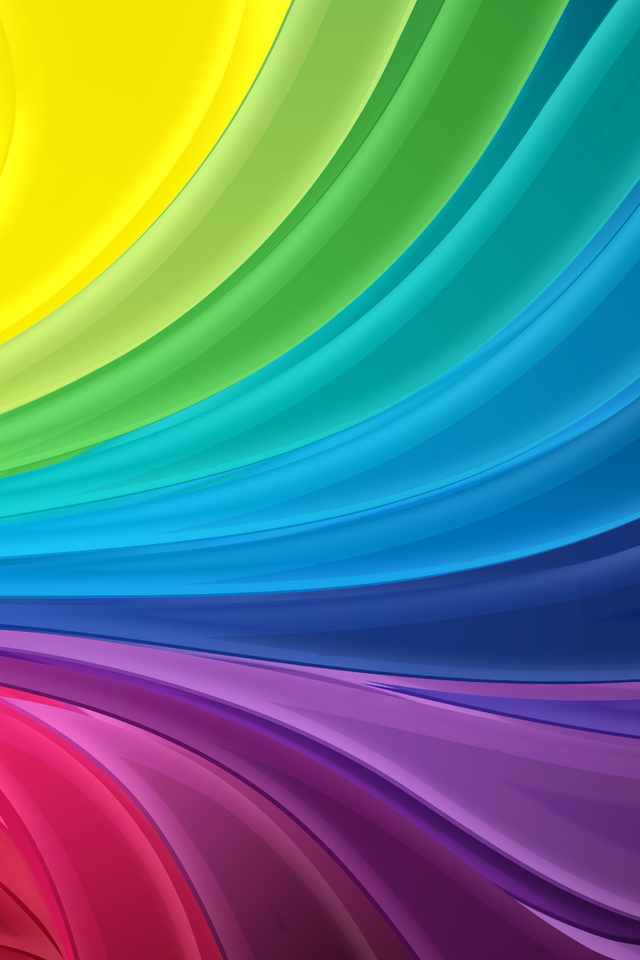 Факторы от которых зависит течение адаптационного периода
возраст ребенка;
состояние здоровья;
уровень развития;
личностные особенности;
умение общаться со  взрослыми и  сверстниками;
сформированность предметной и игровой деятельности;
приближенность домашнего режима к режиму детского сада;
сформированность элементарных культурно – гигиенических навыков;
готовность родителей к пребыванию ребенка в дошкольном  учреждении;
стабильность воспитательского состава;
компетентность педагога в вопросах, связанных с индивидуальным подходом в процессе воспитания и развития дошкольников.
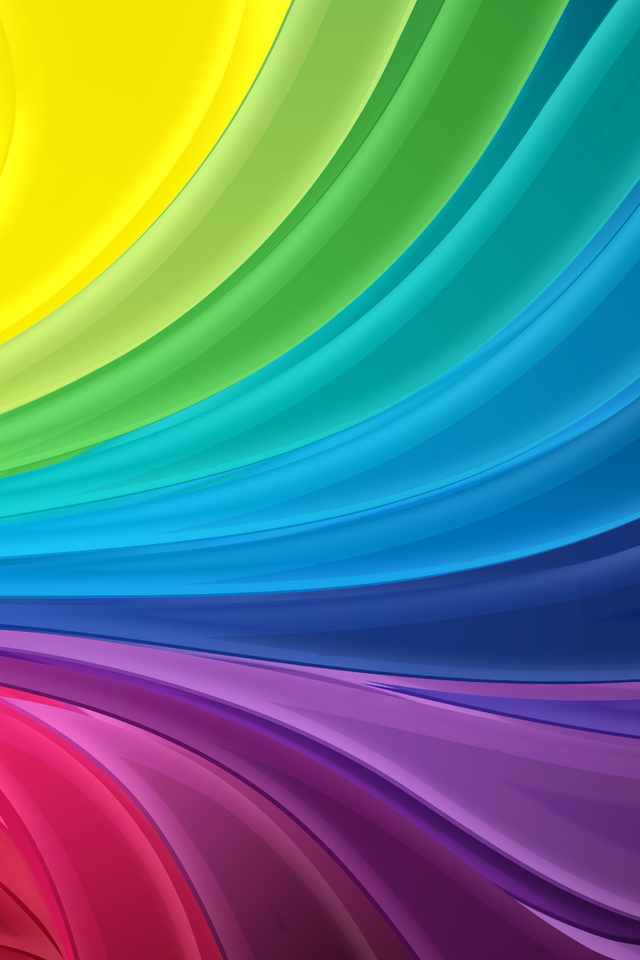 Адаптация – от лат. «приспособляю» - это процесс приспособления организма к новым условиям.
Приспособление ребенка к новым условиям существования происходит на разных уровнях:
физиологическом, 
социальном, 
психологическом
Различают три степени адаптации ребенка к дошкольному учреждению
1 – 16  дней  - легкая адаптация
16 - 32 дней – адаптация средней тяжести
от 32 до 64 дней – тяжелая адаптация
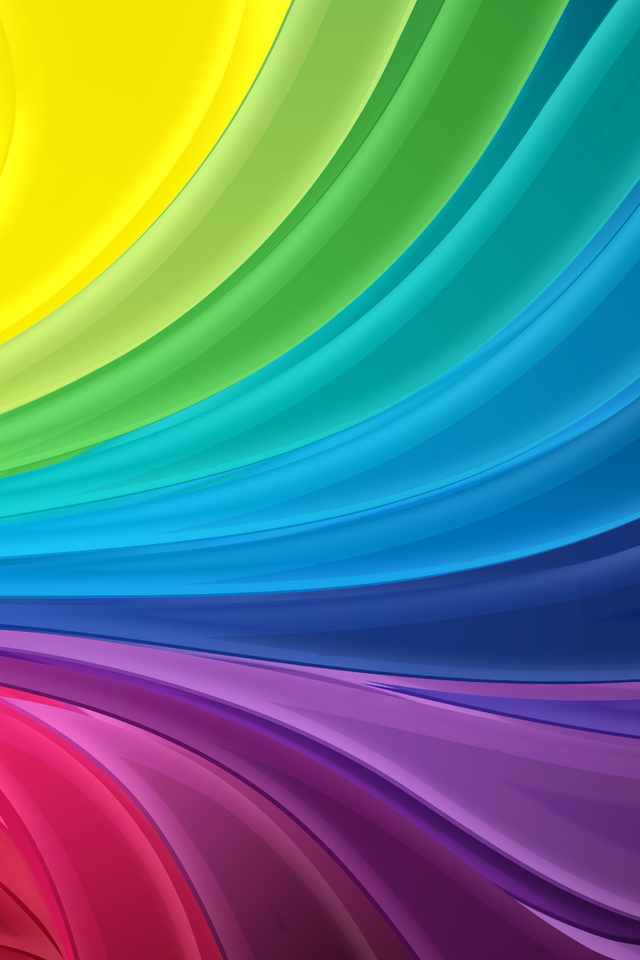 ПРИЧИНЫ ТЯЖЕЛОЙ АДАПТАЦИИ
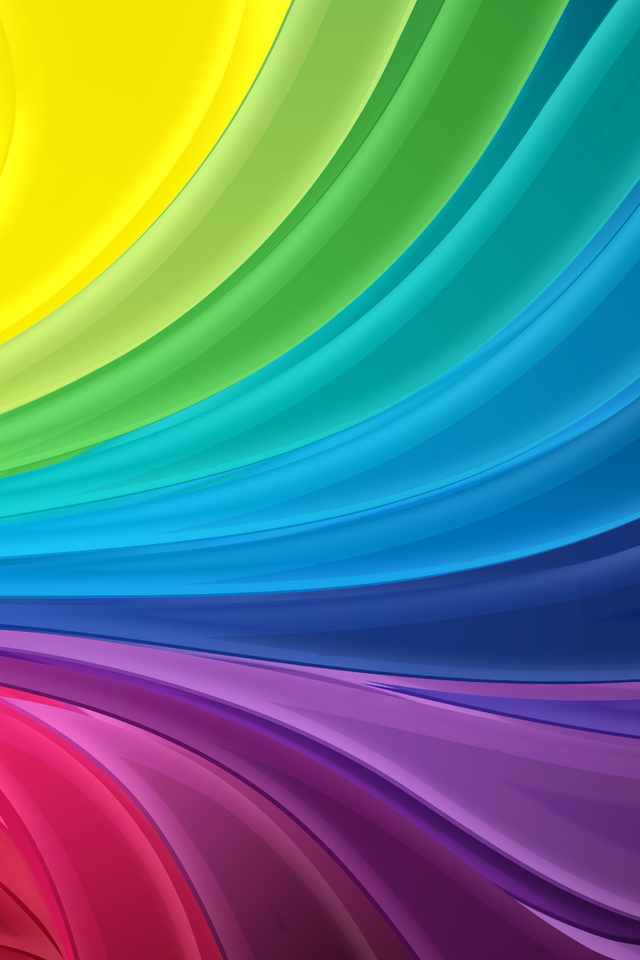 Алгоритм психолого - педагогического сопровождения
Подготовительный этап
Этап  психолого-педагогического сопровождения
Этап анализа и выводов
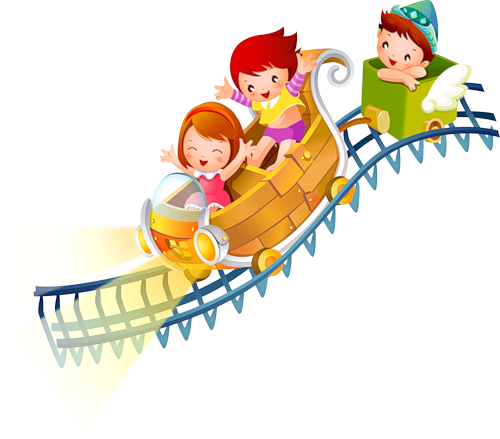 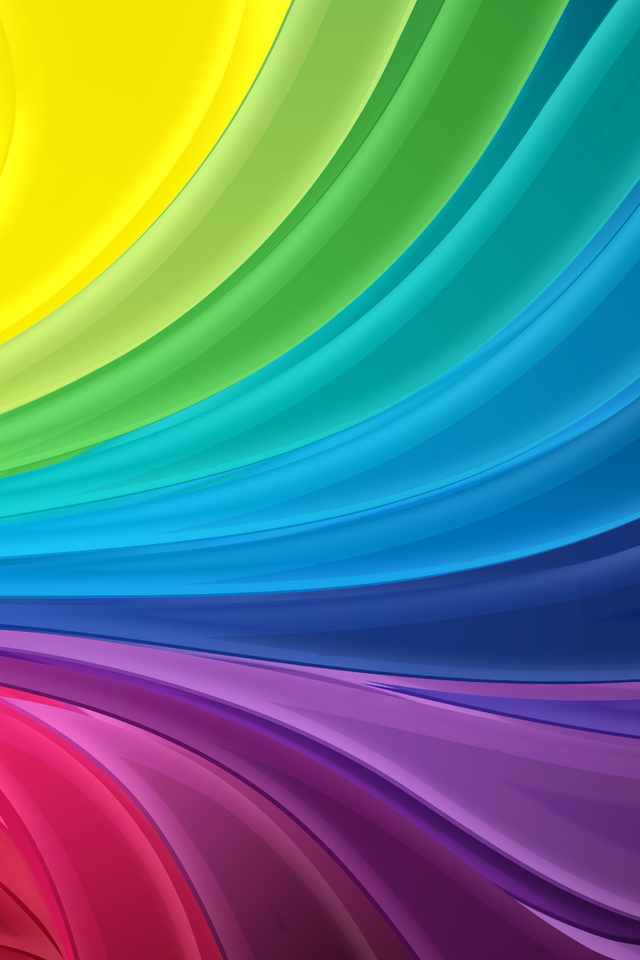 Подготовительный этап
Конференция для вновь поступающих (апрель-май)
     Анкетирование родителей «готовность ребенка к поступлению в дошкольное учреждение.
Неделя открытых дверей (апрель-май)
Цель: Формировать готовность родителей к пребыванию   ребенка в ДОУ (доверие родителей к ДОУ) , показать необходимость предварительной работы самих    родителей с ребенком и побудить их к действию.
Общее родительское собрание и анкетирование (август) 
проводят воспитатели групп и педагоги – специалисты.
Цель:  Установление сотрудничества с педагогами учреждения, формирование коллектива родителей и настрой их на продуктивную деятельность. 
Цель анкетирования - выявить индивидуальные особенности ребенка, его характерные особенности.
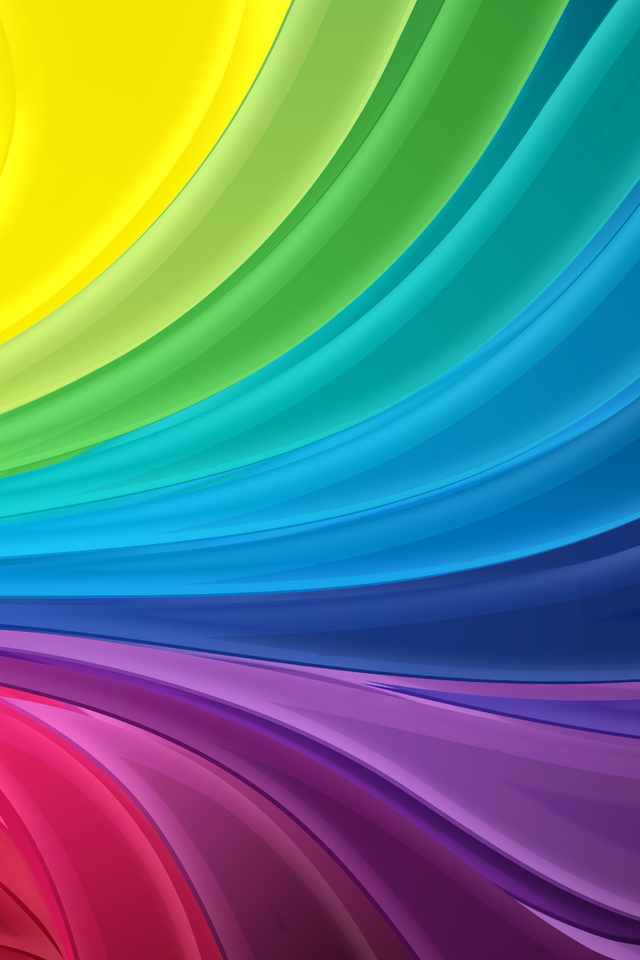 Этап  психолого-педагогического сопровождения  ( после поступления ребенка в дошкольное образовательное учреждение)
СЕНТЯБРЬ – ОКТЯБРЬ
Поэтапный прием детей в группу.
Постепенное увеличение   времени пребывания детей в группе.
Психолого-педагогическое сопровождение вновь поступивших детей, наблюдение за поведением  детей.
Работа в группе двух воспитателей одновременно, в период адаптации.
Работа специалистов в группе.
Консультирование родителей всеми специалистами  по запросам.
Разработка индивидуального режима дня ребенка, постепенное вхождение ребенка в жизнь детского сада.
Оформление документации по адаптации.
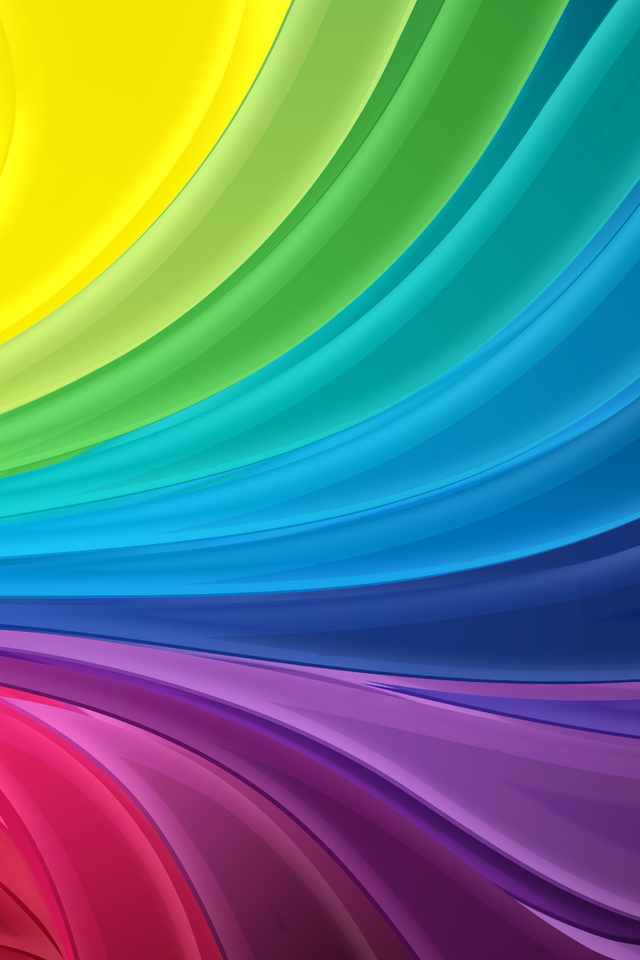 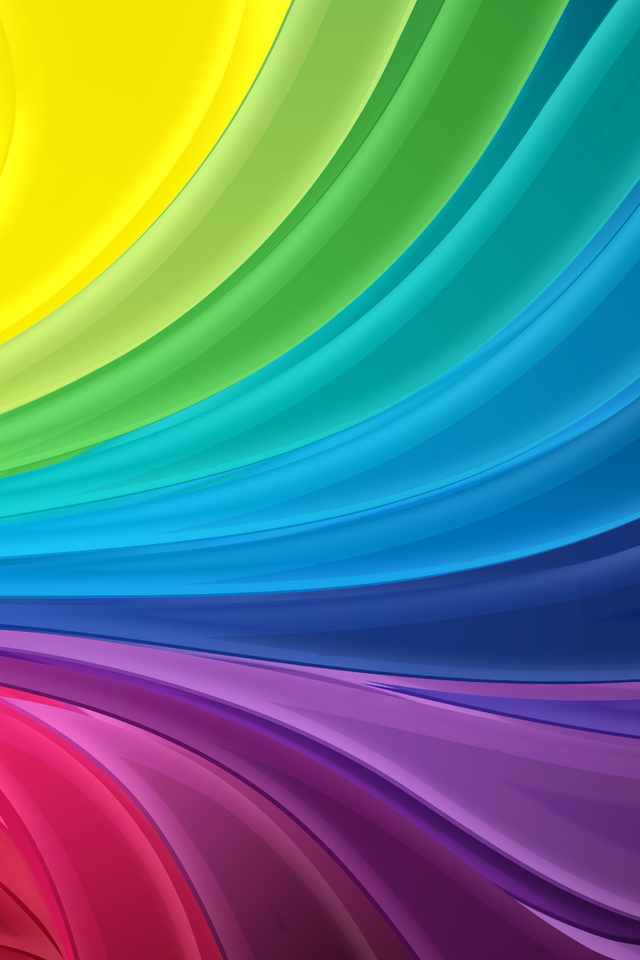 3 сентября 2012
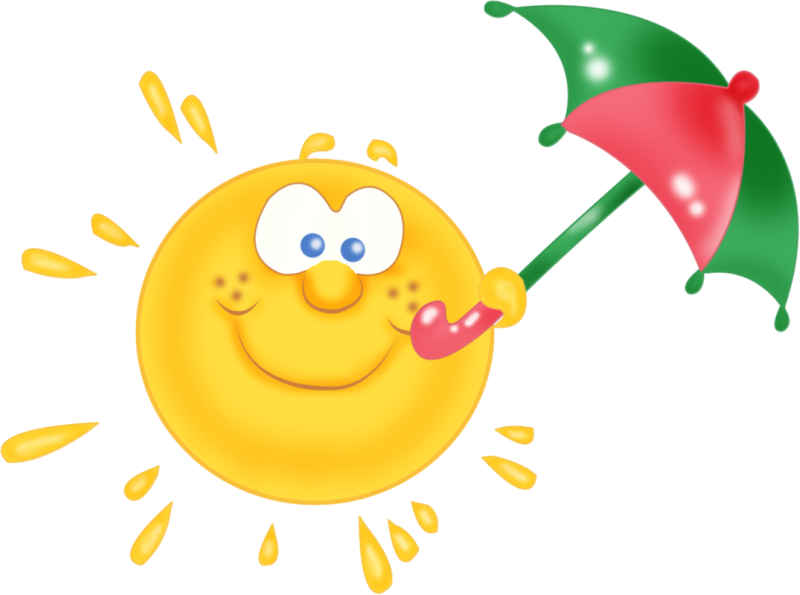 Этап  психолого-педагогического сопровождения( после поступления ребенка в дошкольное образовательное учреждение)   СЕНТЯБРЬ – ОКТЯБРЬ
Поэтапный прием детей в группу.
Постепенное увеличение   времени пребывания детей в группе.
Психолого-педагогическое сопровождение вновь поступивших детей, наблюдение за поведением  детей.
Работа в группе двух воспитателей одновременно.
Работа специалистов в группе.
Консультирование родителей по запросам.
Разработка индивидуального режима для ребенка, постепенное вхождение ребенка в жизнь детского сада.
 Оформление листов адаптации.
Создание благоприятного микроклимата в ДОУ.
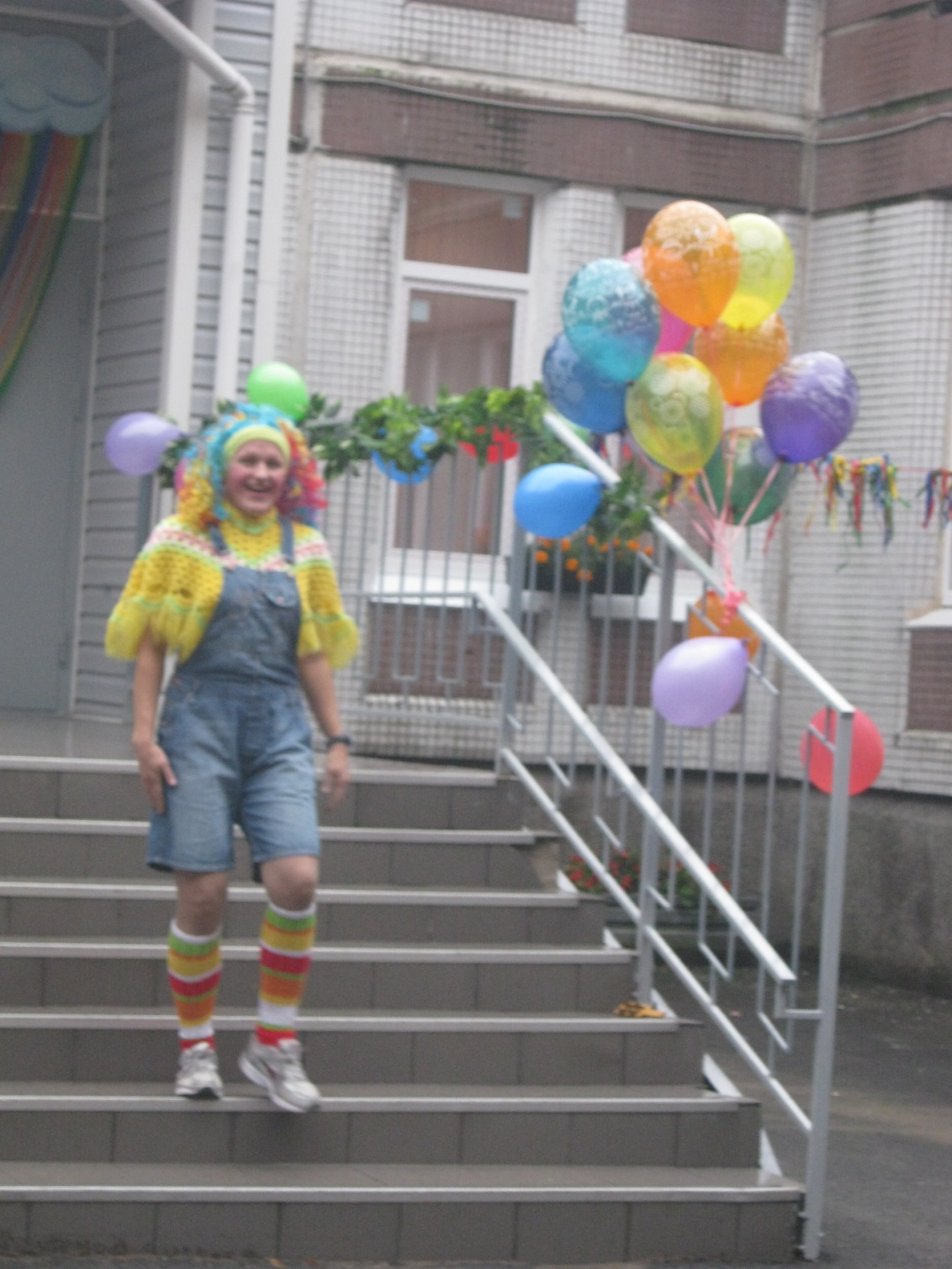 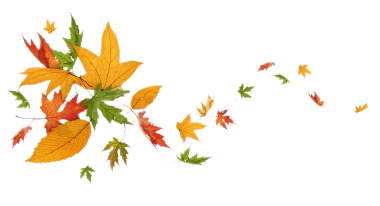 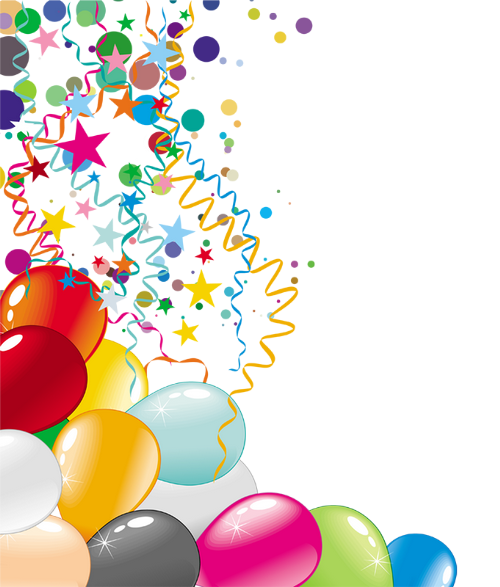 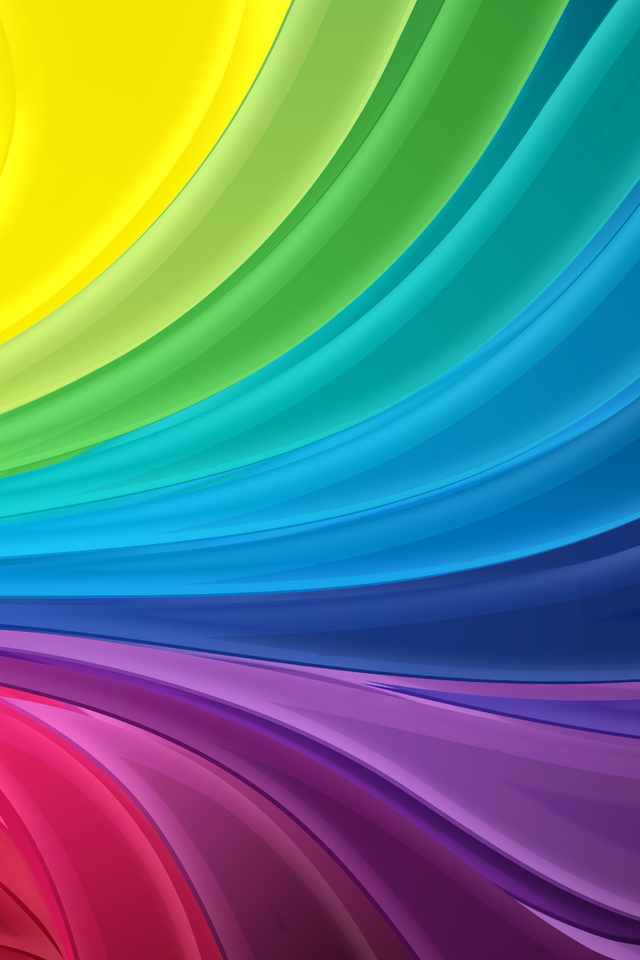 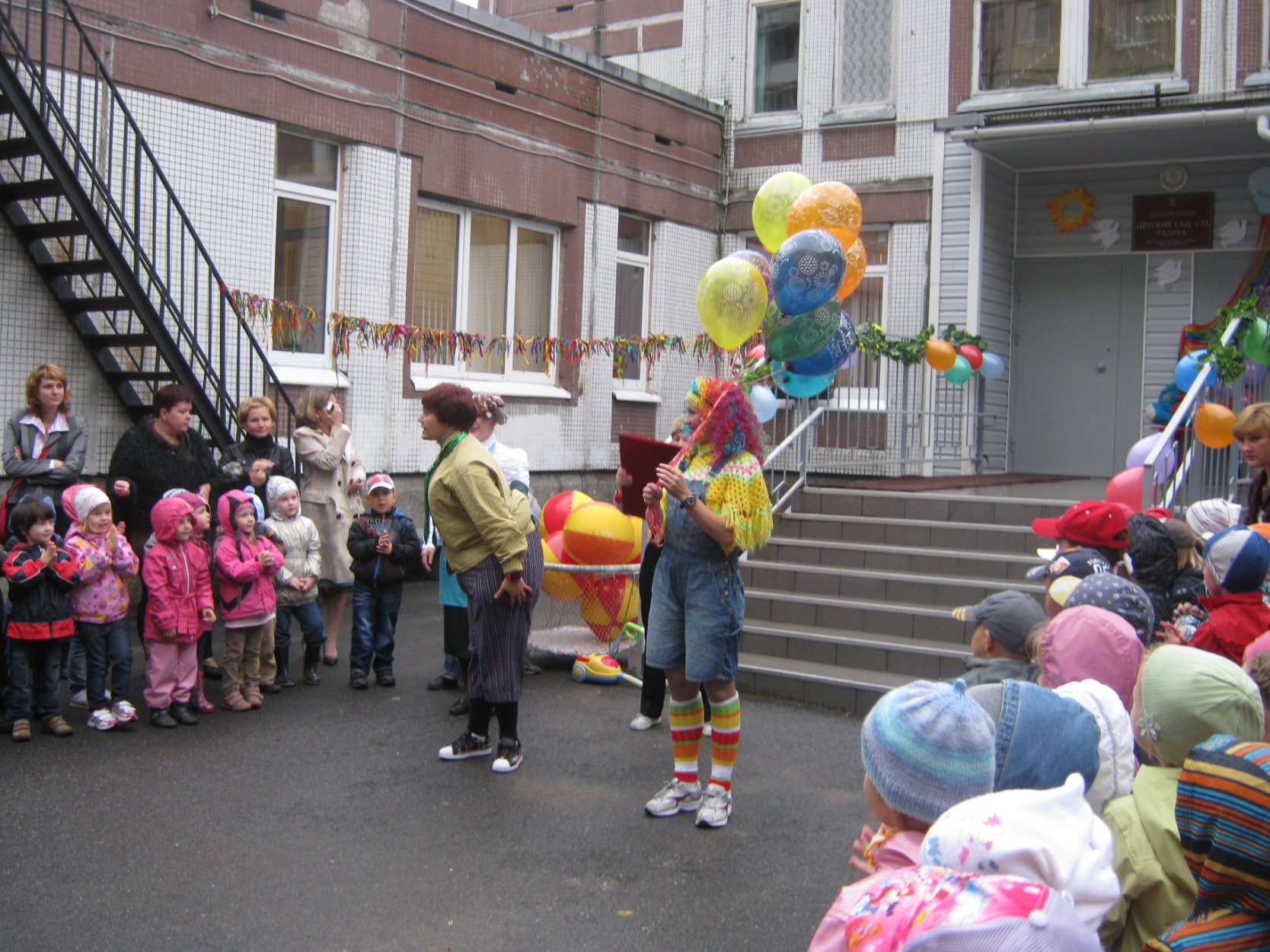 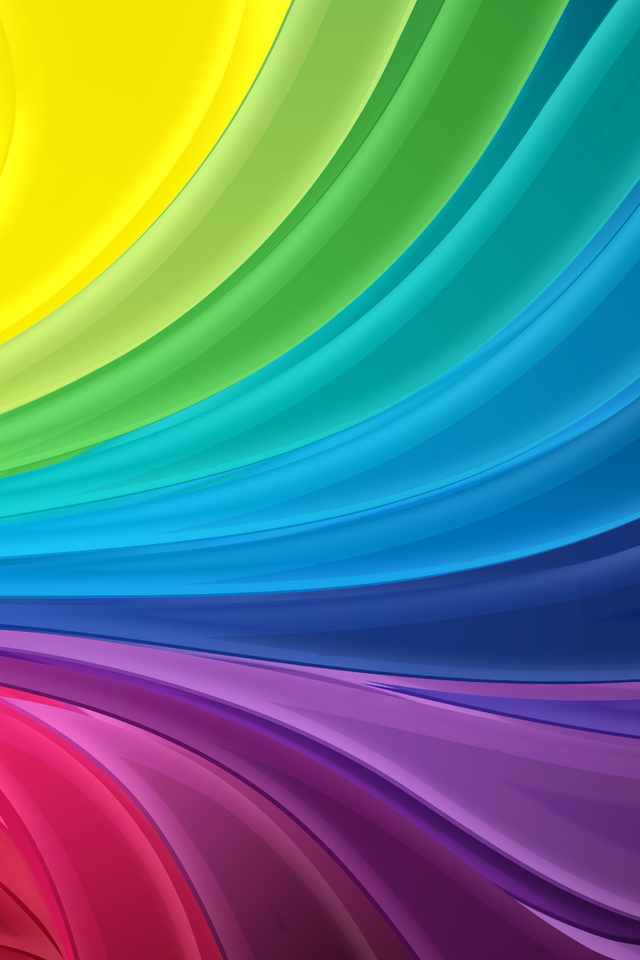 Этап анализа и выводов.
     НОЯБРЬ- ДЕКАБРЬ
Обработка результатов и анализ адаптационных листов.
Заполнение индивидуальных маршрутов развития воспитанников и выбор для них режимов дня (оздоровительный , щадящий, скорректированный режимы дня).
Выявление детей с тяжелой степенью адаптации и индивидуальная работа с ними.
Экспресс-обзор группы раннего возраста с участием администрации, специалистов психолого-педагогической службы и воспитателей, в рамках психолого- медико- педагогического совета.
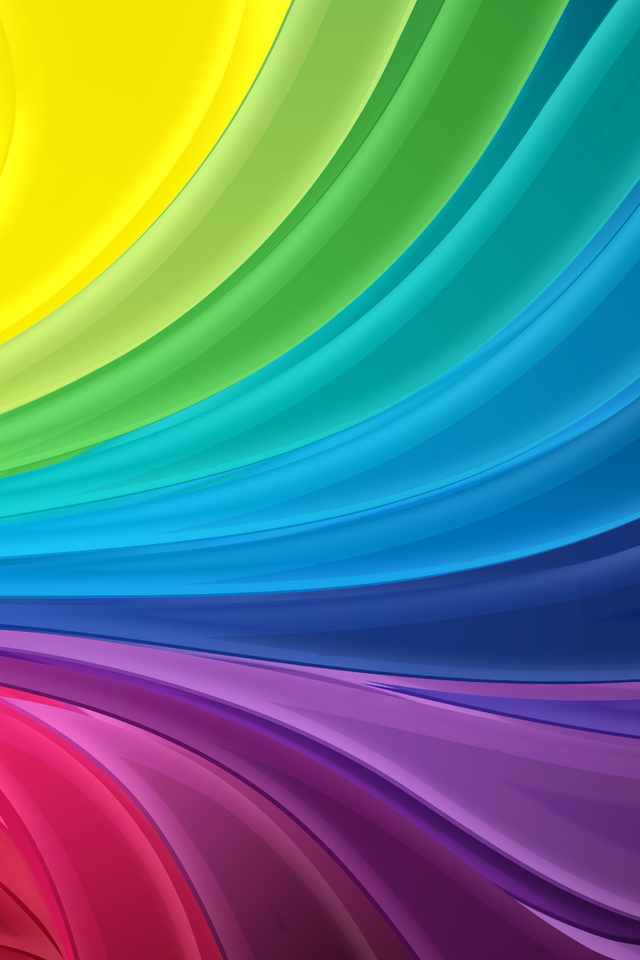 Параметры оценки и критерии адаптации
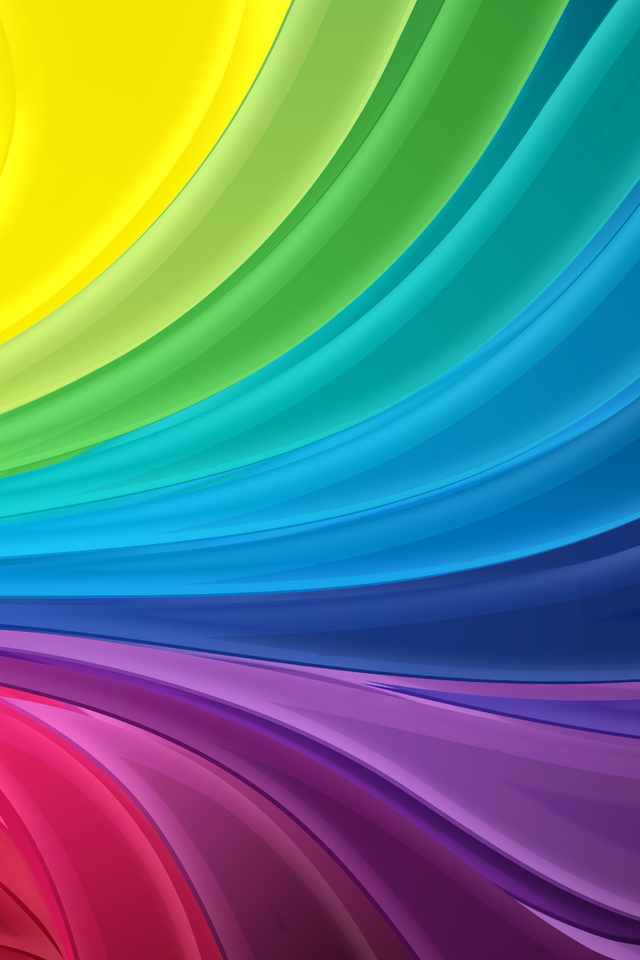 Сводная таблица результативности по адаптации детей к детскому саду
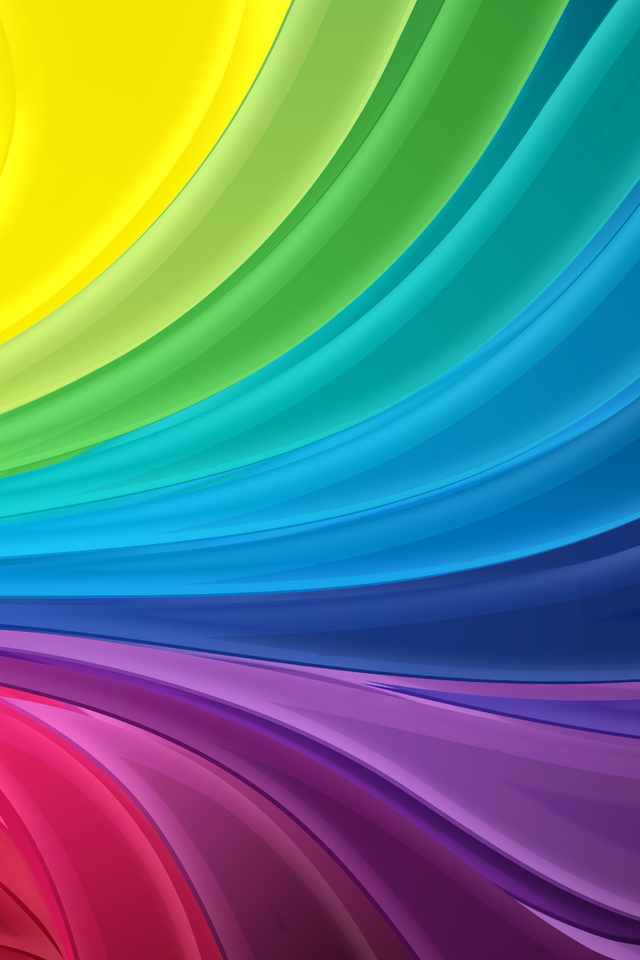 Сводная таблица результативности по адаптации детей к детскому саду
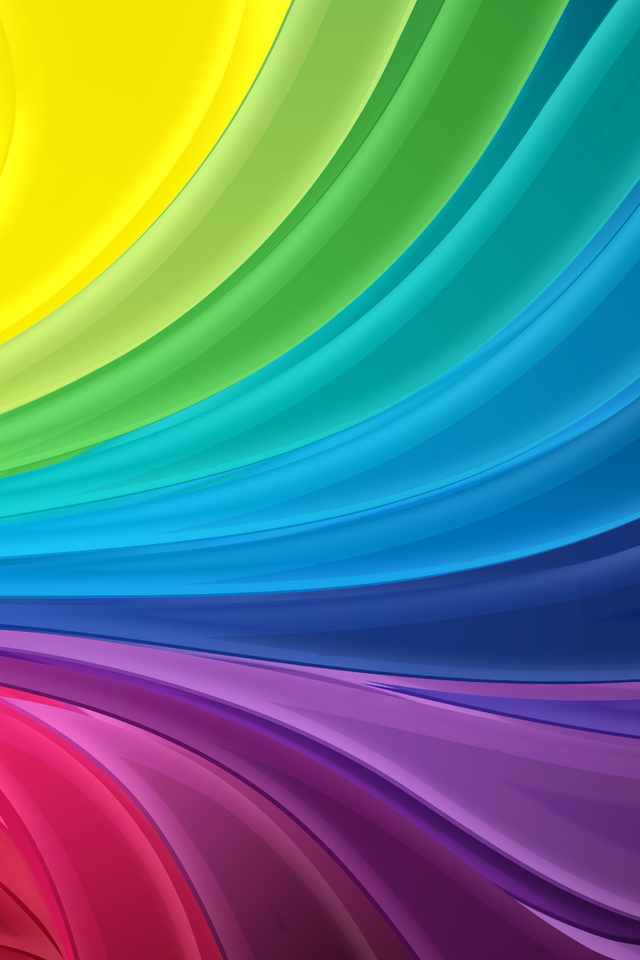 Четкая профессиональная  и продуманная работа педагогов, психологов, участие родителей и благополучный микроклимат в детском саду  - 
залог оптимального течения адаптации детей   к  детскому саду.
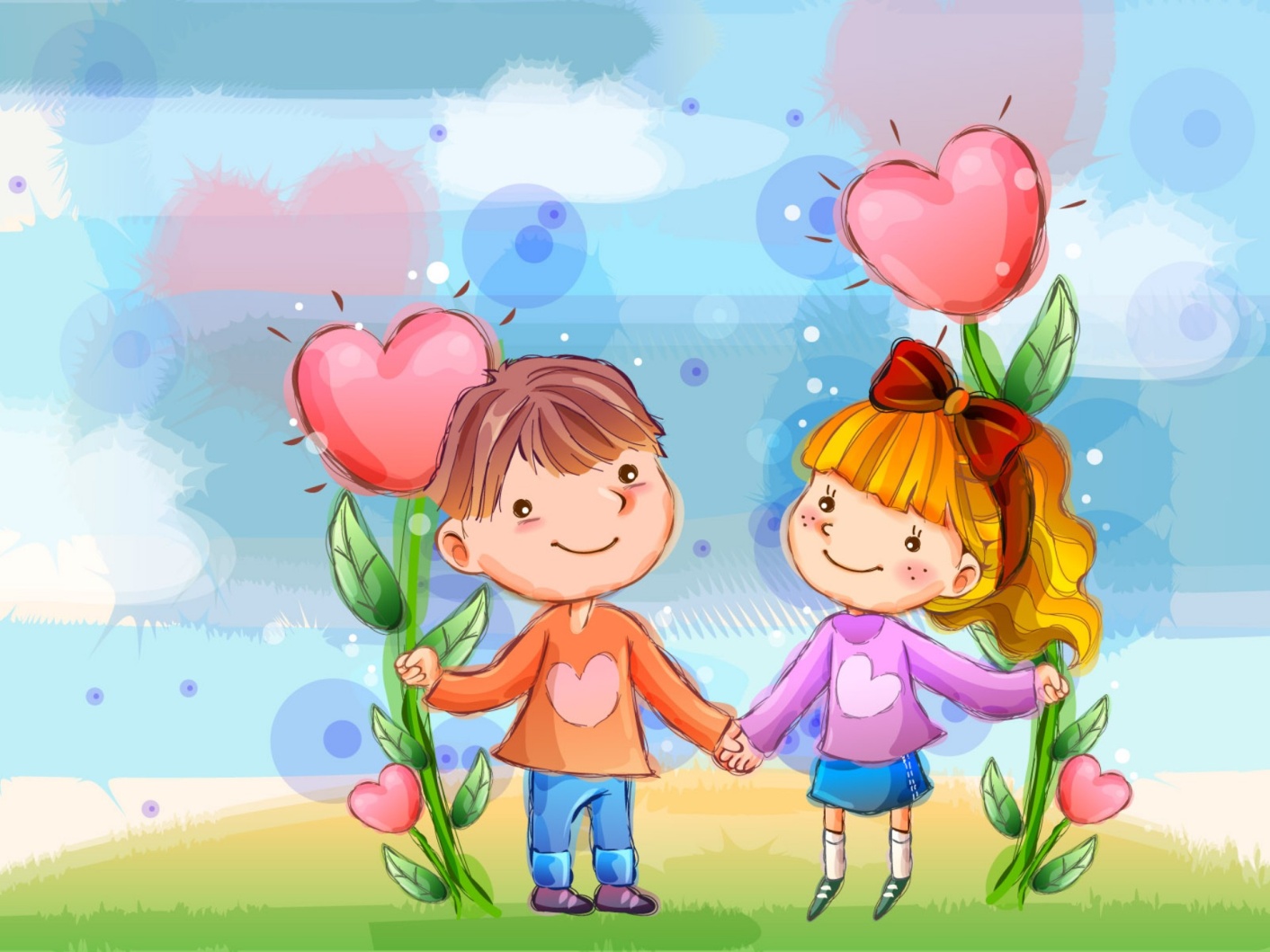